Public Participation in Utility Planning
Clean Energy Implementation Plan and Integrated Resource Plan rulemakings
Dockets UE-191023 and UE-190698
Today’s Agenda
9–9:20 a.m.	Welcome and introduction 

9:20–10:00	“Best Practices for Stakeholder Engagement: How do you make it meaningful and 		effective?” Dr. Marty Rozelle 

10–10:15 	Q&A

10:15–10:30 	Break

10:30–11:00 	“Public Participation Examples in two IRPs,” Dr. Marty Rozelle; additional Q&A

11–11:50 a.m. 	Facilitated discussion on public participation, equity, and engagement
2
Rulemaking updates
The first round of Clean Energy Implementation Plan draft rules may post this week.

The second round of Integrated Resource Plan draft rules will post later this summer.
3
Webinar instructions
Meeting do’s
Meeting don’t’s
Do try to participate using your computer. 
 Do mute your mics and turn off your video camera.
 Do submit questions or “raise your hand” via Skype chatbox.
 Do wait to be called on to speak.
 Do respect the pause.
Don’t hesitate to “raise your hand” or ask a question!
Don’t speak over the presenter or a speaker who is voicing a question or thought.
Don’t forget this is a public workshop. The presentation will be recorded as will the comments in the chatbox.
4
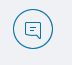 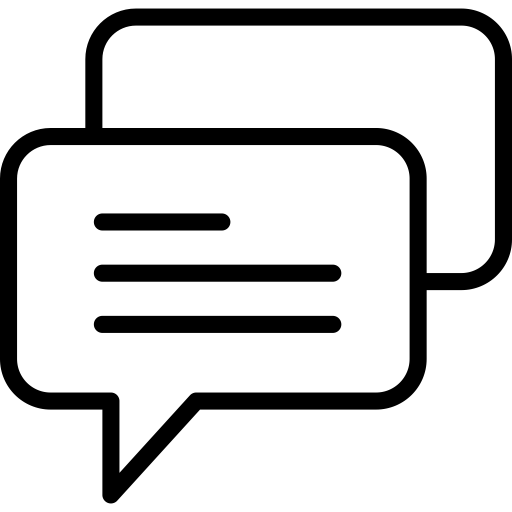 The Skype chatbox
Look for this icon on your Skype window to open the meeting chatbox.
Type in your questions during the presentation or wait until after to “raise your hand.”
5
Asking Questions or Answering Questions
“Raise your hand”
Type in a question or comment
Type your name and who you’re representing in the chatbox to raise your hand to speak. We will take names in order. You can unmute yourself to speak when your name is called. Please be mindful of time and respectful of other workshop participants while making your remarks.
If you would like to ask a question during the Q&A portion of the presentation or would like to make a comment without speaking, please type your question/comment + name and organization into the chatbox. These will be saved and posted to the docket.
6
Today’s Agenda
9–9:20 a.m.	Welcome and introduction 

9:20–10:00	“Best Practices for Stakeholder Engagement: How do you make it meaningful 			and effective?” Dr. Marty Rozelle

10–10:15 	Q&A

10:15–10:30 	Break

10:30–11:00 	“Public Participation Examples in two IRPs,” Dr. Marty Rozelle; additional Q&A

11–11:50 a.m. 	Facilitated discussion on public participation, equity, and engagement
7
Best Practices for Stakeholder EngagementHow do you make it meaningful and effective?
Dr. Marty Rozelle, a recognized leader in public participation, has designed strategies to integrate public perceptions and concerns into sustainable decisions by developing ways to engage citizens and stakeholders in complex planning and development projects that affect their jurisdictions and their lives. Over the past 40 years, she has designed and facilitated collaborative planning processes, alternatives development methods, trade-off analyses, consensus-building workshops, and decision-support techniques that have supported successful completion of more than 500 projects.  She is one of the founders and a past President of the International Association for Public Participation (IAP2).  She is also an original designer of the IAP2 Spectrum and Foundations Course in Public Participation. She has trained hundreds of students throughout the world. www.rozellegroup.com
8
Public Participation in IRP & CEIP
How should public participation flow through the Integrated Resource Plan (20-year planning document) and the Clean Energy Implementation Plan (4-year plan focused on specific CETA-compliance actions)?
9
Equity in Clean Energy Transformation Act
19.405.040 (8) “…an electric utility must…ensure that all customers are benefiting from the transition to clean energy: Through the equitable distribution of energy and nonenergy benefits and reduction of burdens to vulnerable populations and highly impacted communities; long-term and short-term public health and environmental benefits and reduction of costs and risks; and energy security and resiliency.”
IRPs, under19.280.030 (1)(k), require “An assessment, informed by the cumulative impact analysis conducted under RCW 19.405.140, of: Energy and nonenergy benefits and reductions of burdens to vulnerable populations and highly impacted communities; long-term and short-term public health and environmental benefits, costs, and risks; and energy security and risk”
10
Q1
How can utilities know if/when engagement is representative of a population, including highly impacted communities and vulnerable populations? What responsibility should utilities have for ensuring the groups discussed in the Clean Energy Transformation Act (CETA) equity provisions are engaged?
11
Q2
What measures and documentation best describe a good public participation process? Are these the same or different for equity-focused public participation?
12
Public Participation and Advisory Groups
Currently, utilities individually engage the following advisory groups:
Integrated Resource Plan Advisory Group
Low-Income Advisory Group
Conservation Advisory Group

Additionally, utilities engage with a comprehensive Electric Vehicle Supply Equipment Stakeholder Group.
13
Q3
Are new, standalone equity advisory groups needed, or could an existing advisory group’s mission expand to address equity issues? 

If standalone, please speak to the makeup, mission, and structure of such a group.
If an existing group could expand, please explain which one and how.
14
Q4
Advisory groups have historically been siloed by broad resource planning or focused topical work. Given CETA’s new mandates, should advisory groups for a Clean Energy Implementation Plan (CEIP) work together or separately to help utilities develop optimized portfolios?
15
Q5
How can public participation best roll through the Integrated Resource Plan and CEIP processes to ensure robust engagement and streamlined planning?
16
Next Steps
Clean Energy Implementation Plan 1st Discussion Draft Rules should post for comment later this week. Comments will be due 4 weeks later.
IRP 2nd Discussion Draft Rules and CEIP 2nd Discussion Draft Rules should be going out later this summer.
If you need more time to think about answers to the questions in this workshop, please feel free to submit your responses to the dockets. 
The commission has several upcoming workshops on incremental cost and equity. More information on these workshops is in our weekly CETA bulletin.
Please email kate.griffith@utc.wa.gov if you have questions, comments, or additional thoughts on this workshop or these topics.
17